Centar za odgoj i obrazovanje Krapinske Toplice
Ljudevita Gaja 2b
49217 Krapinske Toplice
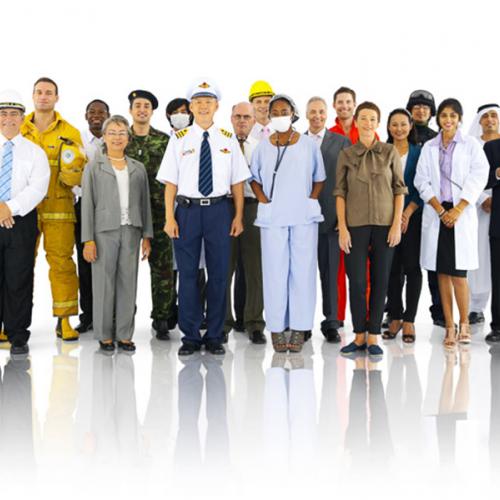 Zanimanja ljudi
2. dio
Željka Šoštar, mag.rehab.educ
PRISJETIMO SE :
Ljudi se bave različitim zanimanjima.

Sva su zanimanja jednako važna!

Bez obzira na to gdje tko živi, može se baviti
zanimanjem kojim želi.

Danas ćemo naučiti koja još zanimanja postoje.
Željka Šoštar, mag.rehab.educ
NOVINARI prikupljaju informacije o događajima, temama i  osobama te ih objavljuju u novinama, na televiziji, radiju i internetu.
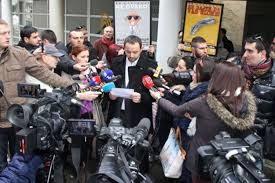 Željka Šoštar, mag.rehab.educ
FOTOGRAFI snimaju i obrađuju fotografije.
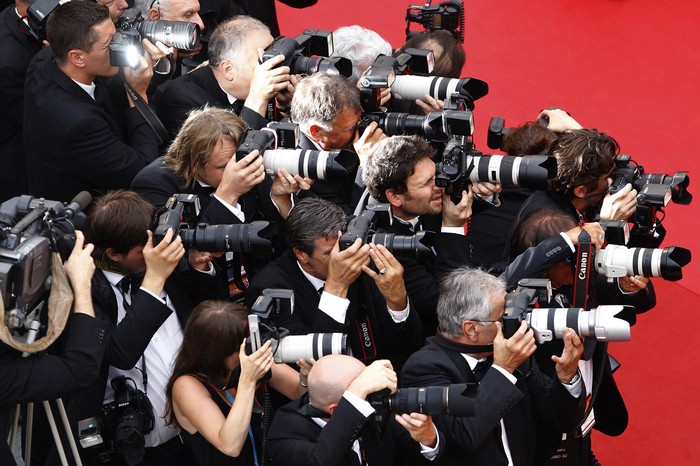 Željka Šoštar, mag.rehab.educ
SNIMATELJI kamerama snimaju filmove, serije i televizijske emisije.
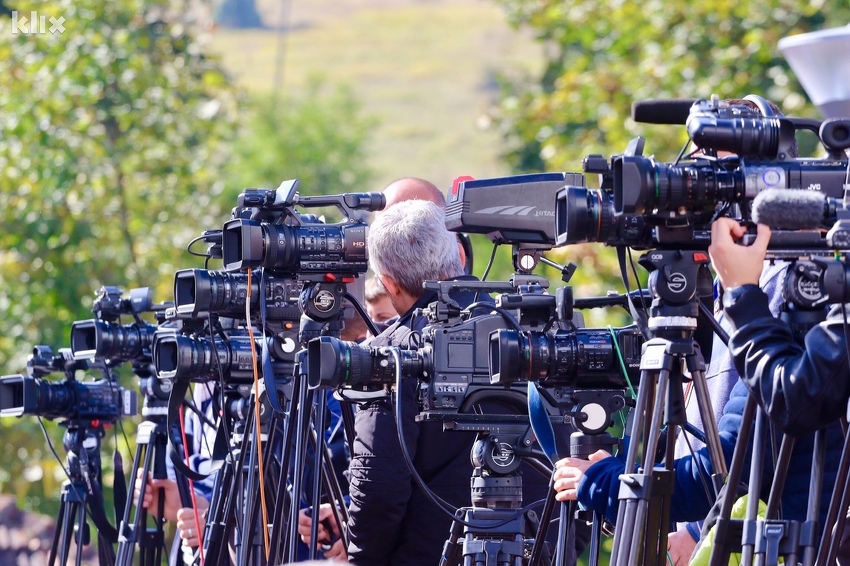 Željka Šoštar, mag.rehab.educ
GLUMCI i GLUMICE glume u filmovima, serijama i kazališnim predstavama.
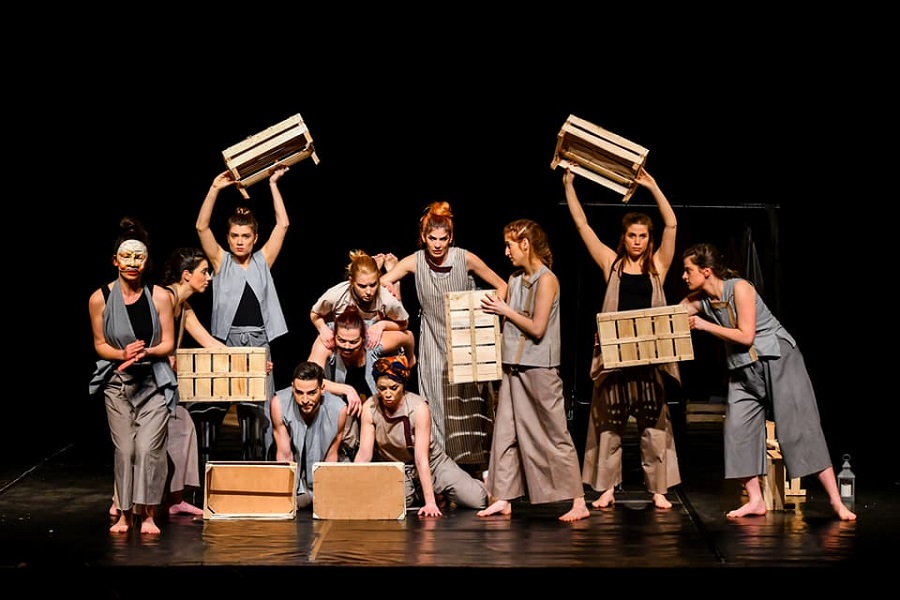 Željka Šoštar, mag.rehab.educ
PJEVAČI I PJEVAČICE pjevaju pjesme.
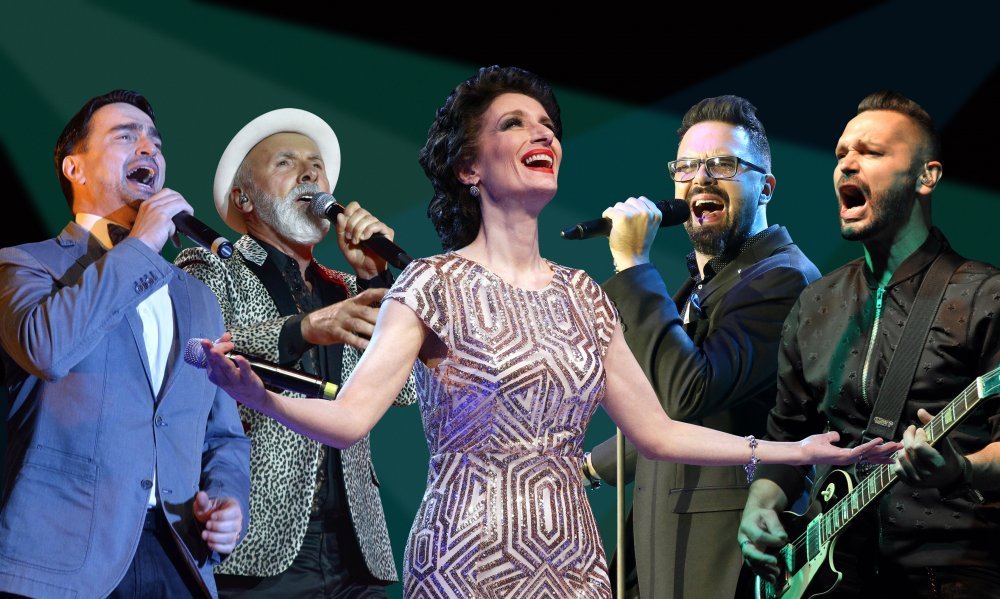 Željka Šoštar, mag.rehab.educ
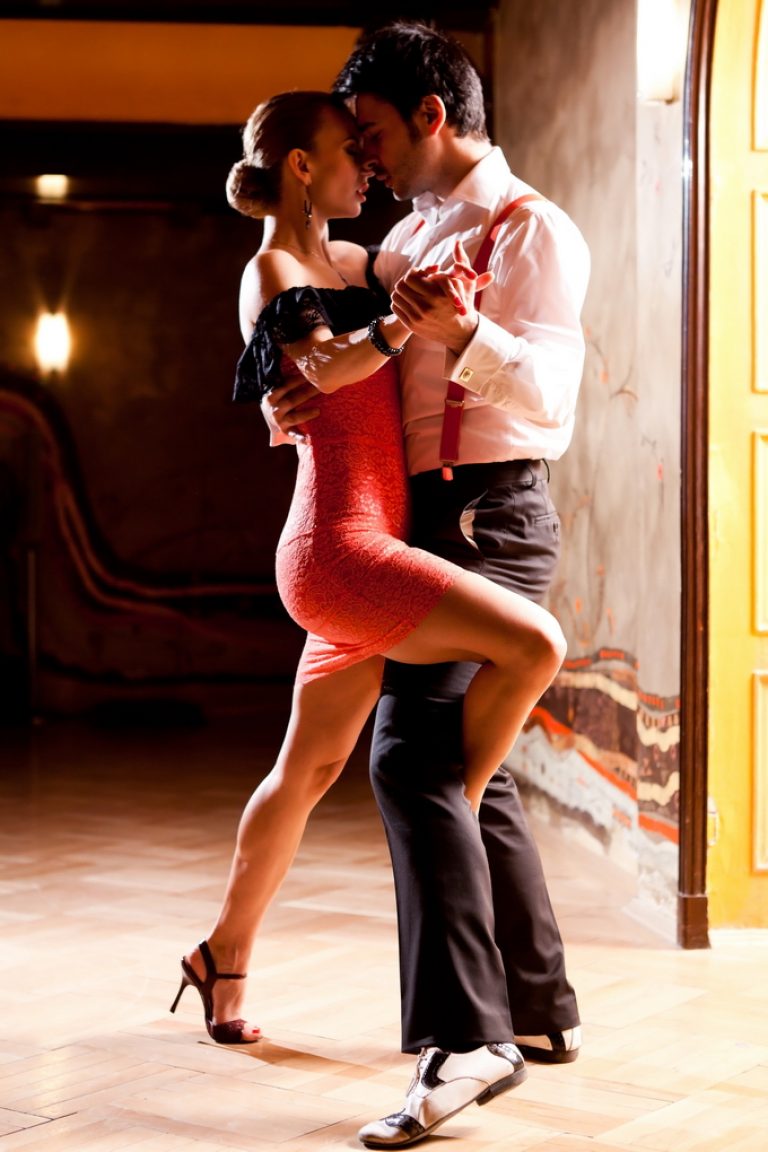 PLESAČI I PLESAČICE se bave  plesom.
Željka Šoštar, mag.rehab.educ
AUTOMEHANIČARI popravljaju vozila.
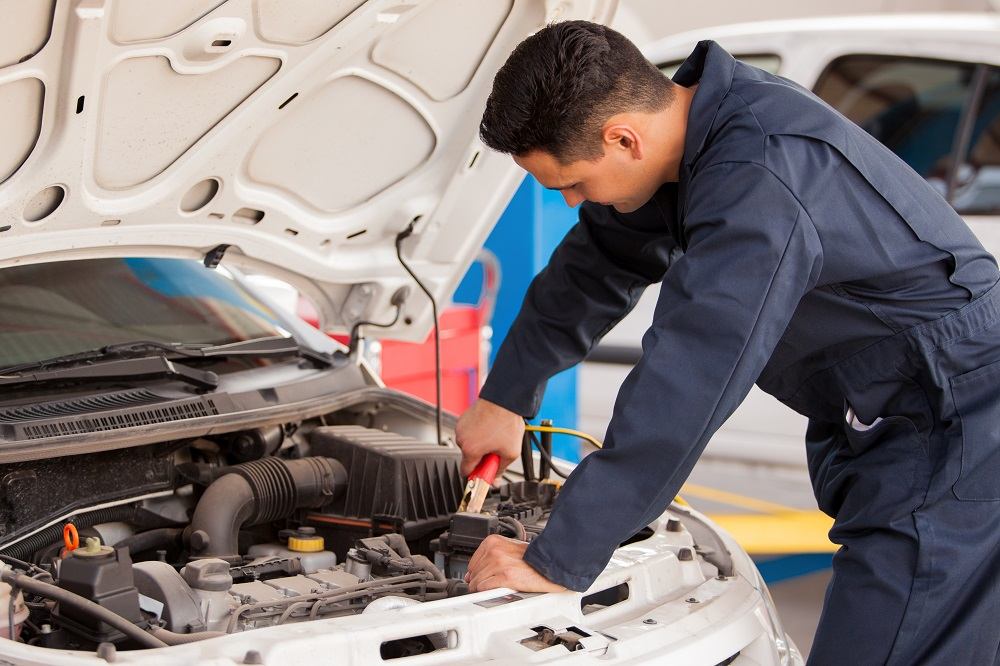 Željka Šoštar, mag.rehab.educ
ZIDARI grade kuće, zgrade i ostale objekte.
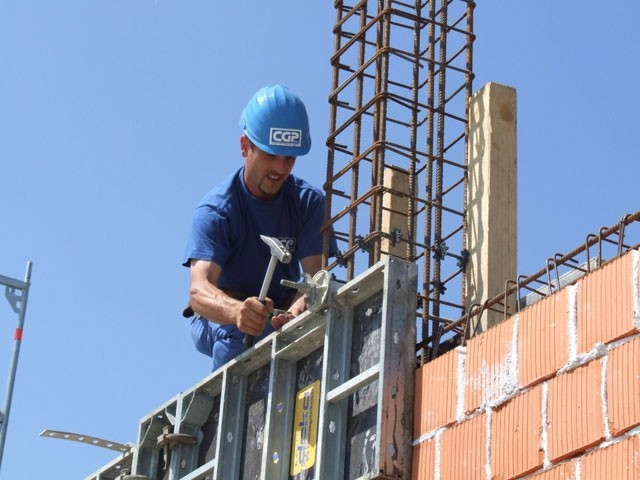 Željka Šoštar, mag.rehab.educ
KROVOPOKRIVAČI rade krovove na kućama.
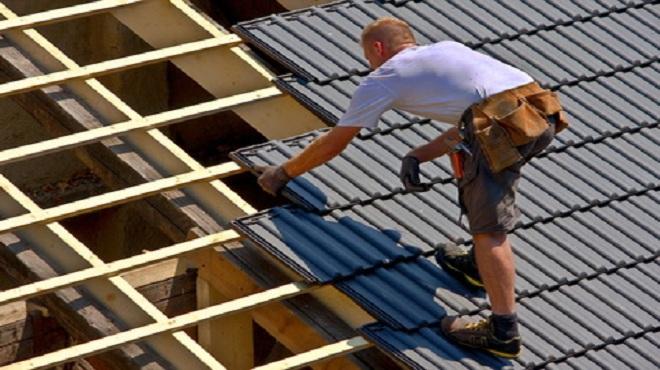 Željka Šoštar, mag.rehab.educ
ELEKTRIČARI rade poslove koji su vezani uz električnu energiju (postavljaju elekrične instalacije, otklanjaju kvarove i slično).
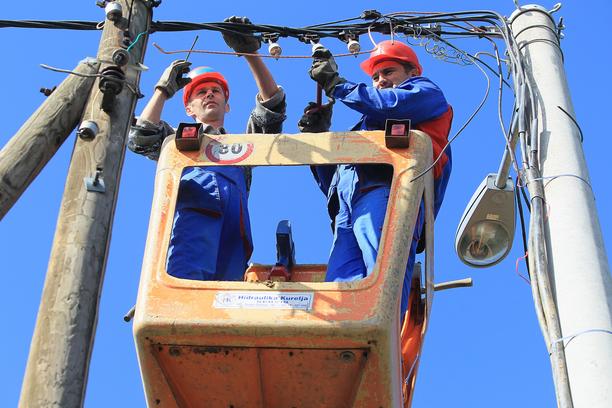 Željka Šoštar, mag.rehab.educ
PLINOINSTALATERI postavljaju i popravljaju plinske instalacije.
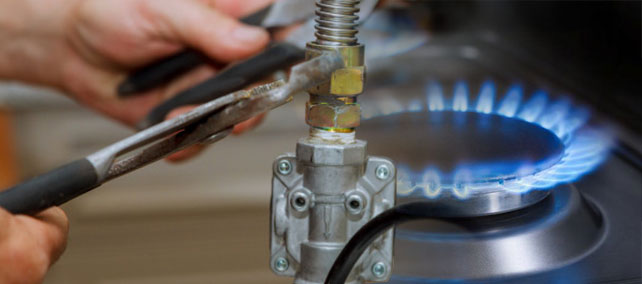 Željka Šoštar, mag.rehab.educ
VODOINSTALATERI postavljaju i popravljaju instalacije koje omogućavaju da ljudi imaju vodu u kućanstvu.
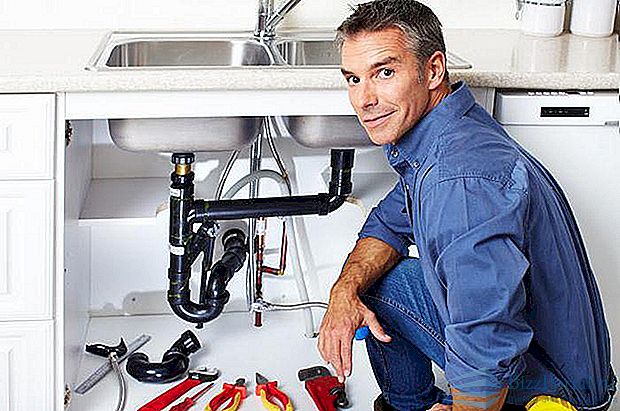 Željka Šoštar, mag.rehab.educ
SOBOSLIKARI kreče prostorije u kući.
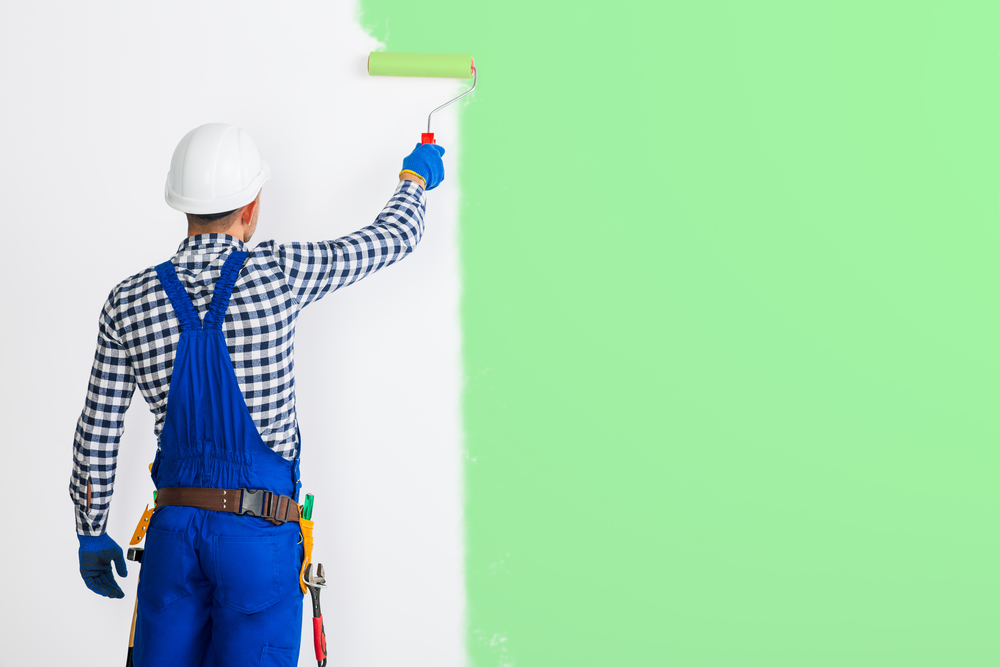 Željka Šoštar, mag.rehab.educ
STOLARI obrađuju drvo i izrađuju razne drvene predmete i namještaj.
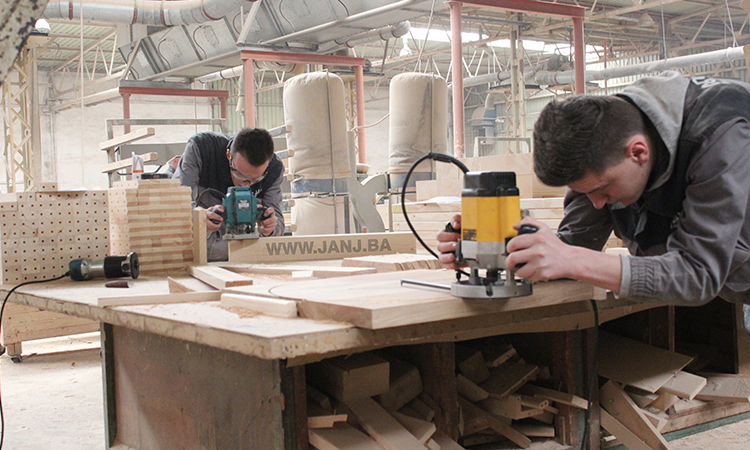 Željka Šoštar, mag.rehab.educ
KLESARI  obrađuju različite vrste kamena.
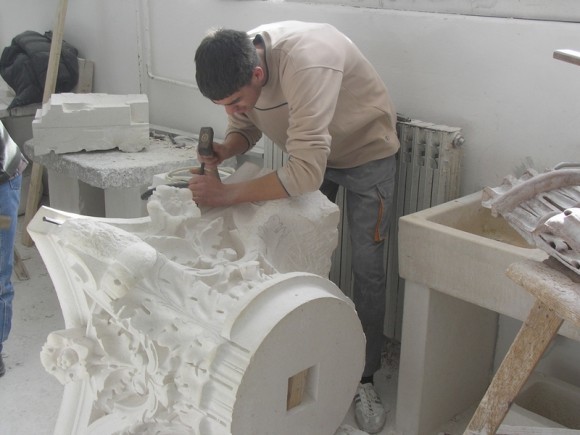 Željka Šoštar, mag.rehab.educ
KROJAČI i KROJAČICE kroje i šivaju odjeću.
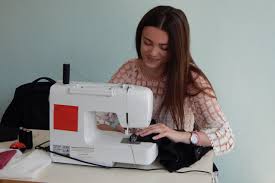 Željka Šoštar, mag.rehab.educ
RATARI obrađuju zemlju te uzgajaju žitarice i povrće.
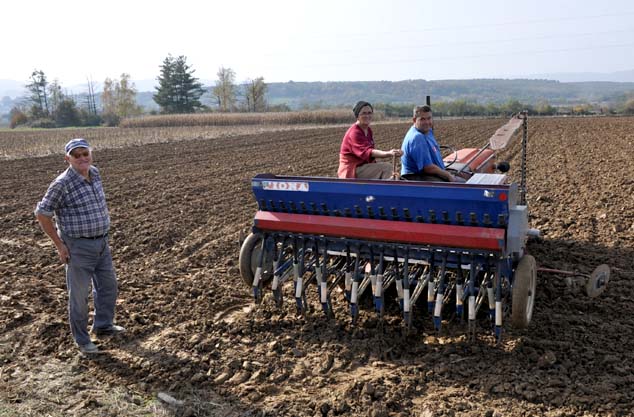 Željka Šoštar, mag.rehab.educ
VINOGRADARI se bave uzgojem i preradom vinove loze (grožđa).
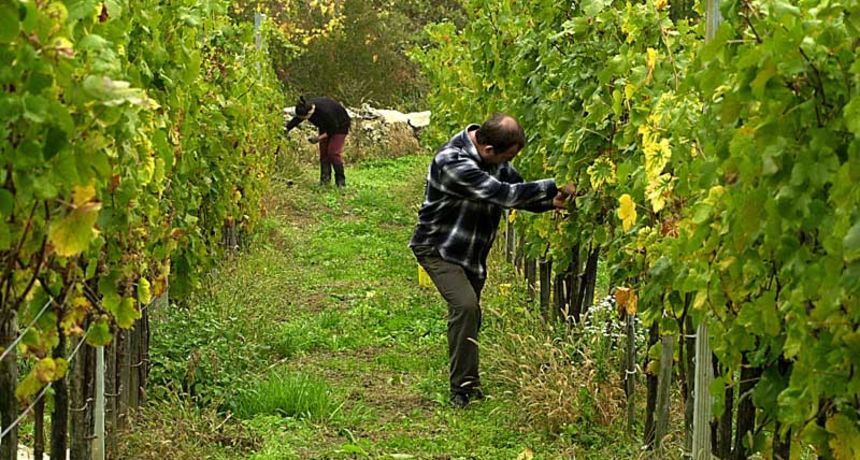 Željka Šoštar, mag.rehab.educ
VOĆARI se bave uzgojem i preradom voća.
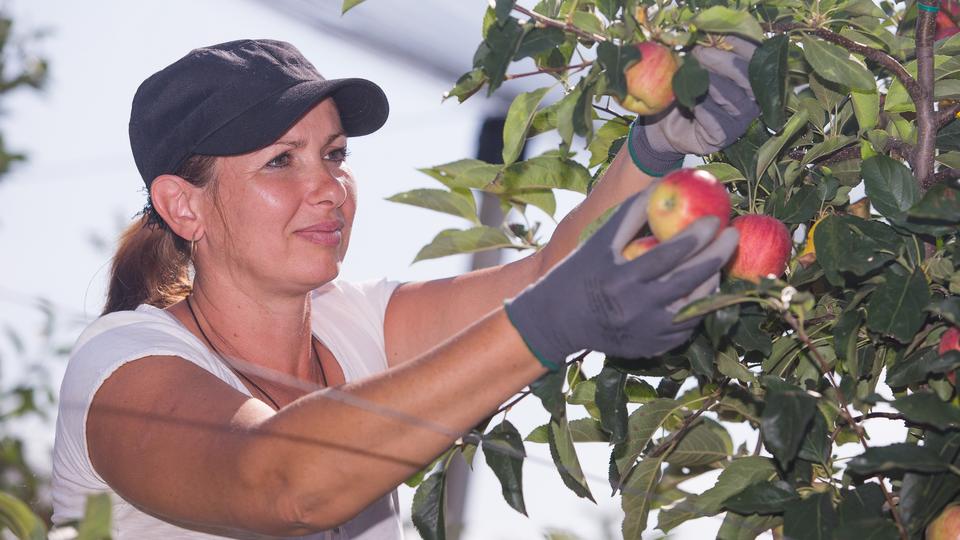 Željka Šoštar, mag.rehab.educ
VRTLARI  uređuju vrtove, parkove i druge zelene površine.
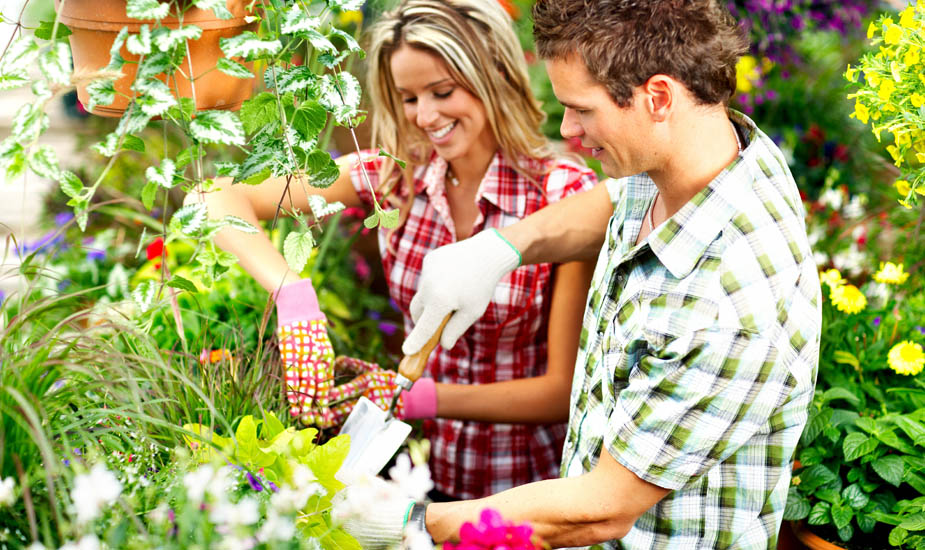 Željka Šoštar, mag.rehab.educ
STOČARI se bave uzgojem stoke.
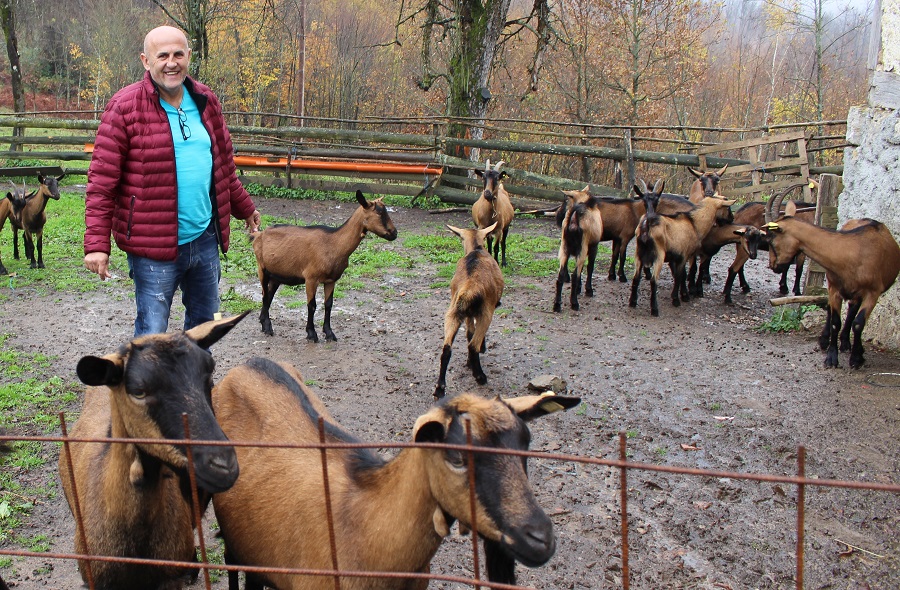 Željka Šoštar, mag.rehab.educ
RIBARI se bave ribolovom i uzgojem riba.
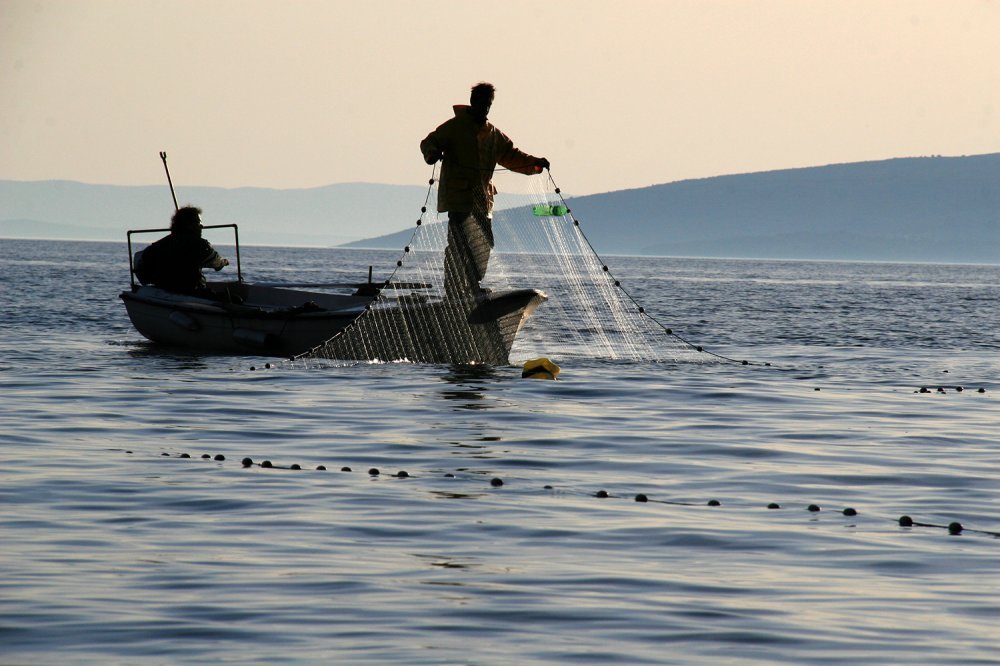 Željka Šoštar, mag.rehab.educ
Hvala na pažnji!
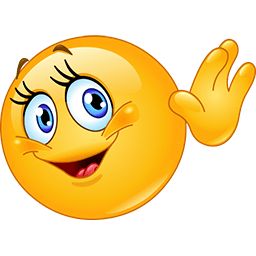 Željka Šoštar, mag.rehab.educ